Что делали с созревшими колосьями?
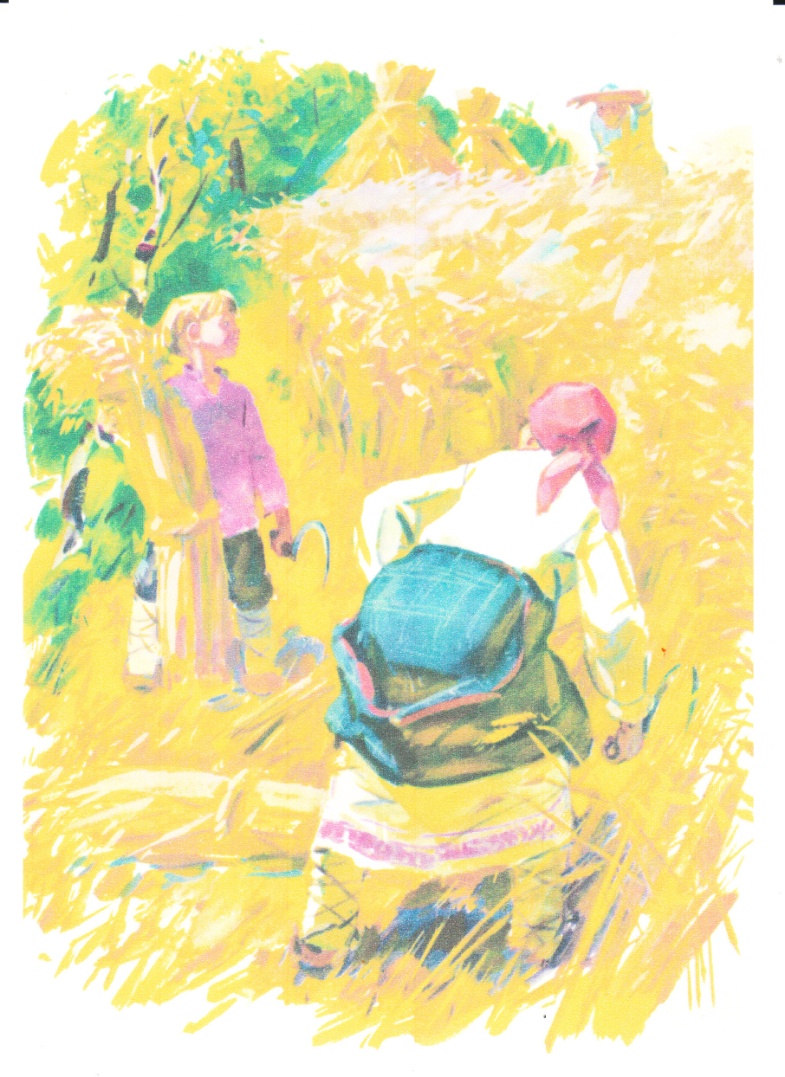 Что сделал Петушок с колоском?
Куда понёс Петушок зёрнышки?
Что сделали с зёрнами на мельнице?
Что из муки испёк Петушок?А что можно ещё испечь из муки?